BÀI 1: BÀI THỂ DỤC LIÊN HOÀN
(Từ nhịp 1 đến nhip 11)
(Thời lượng 2 tiết)
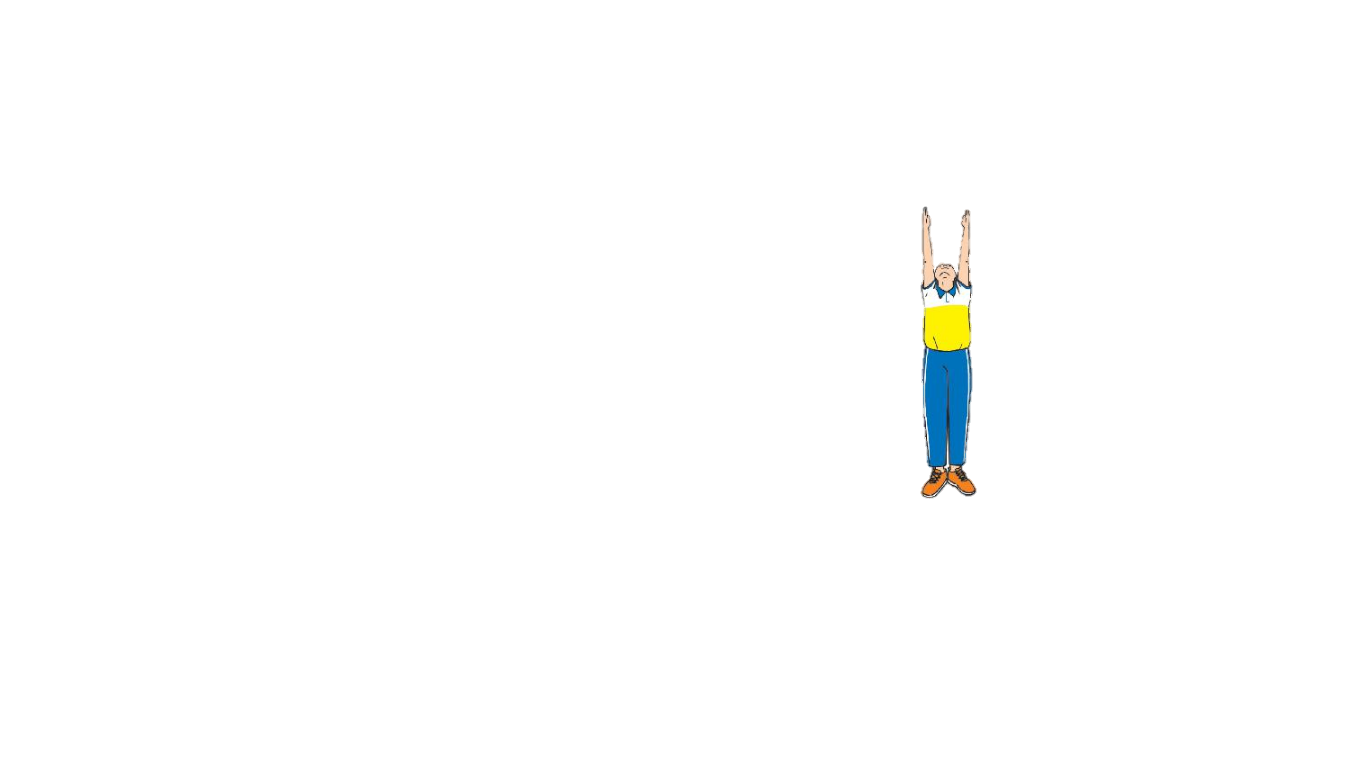 Nhịp 2: Hai tay đưa lên cao, tay thẳng, lòng bàn tay hướng vào nhau , mắt nhìn theo tay.
2
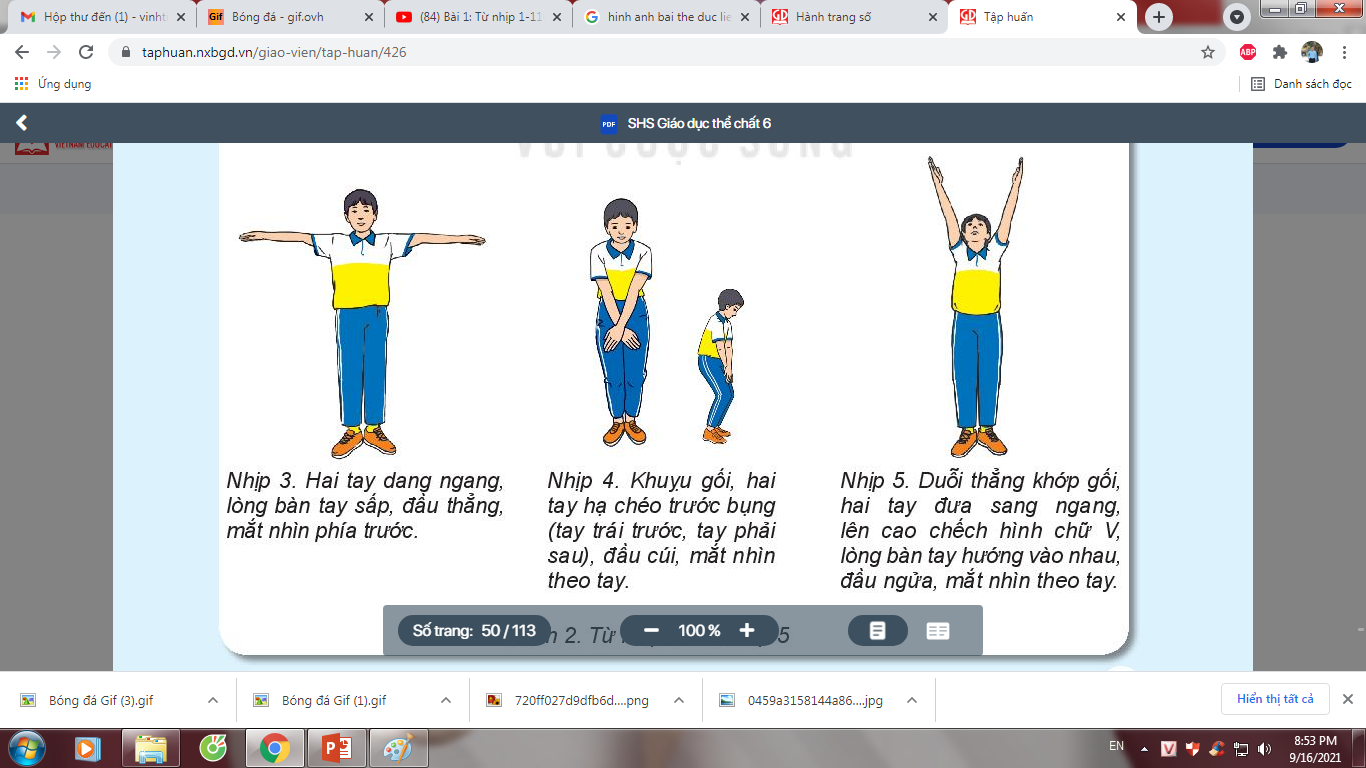 Nhịp 3: Hai tay giang ngang, long bàn tay sấp, đầu thẳng, mắt nhìn phía trước.
3
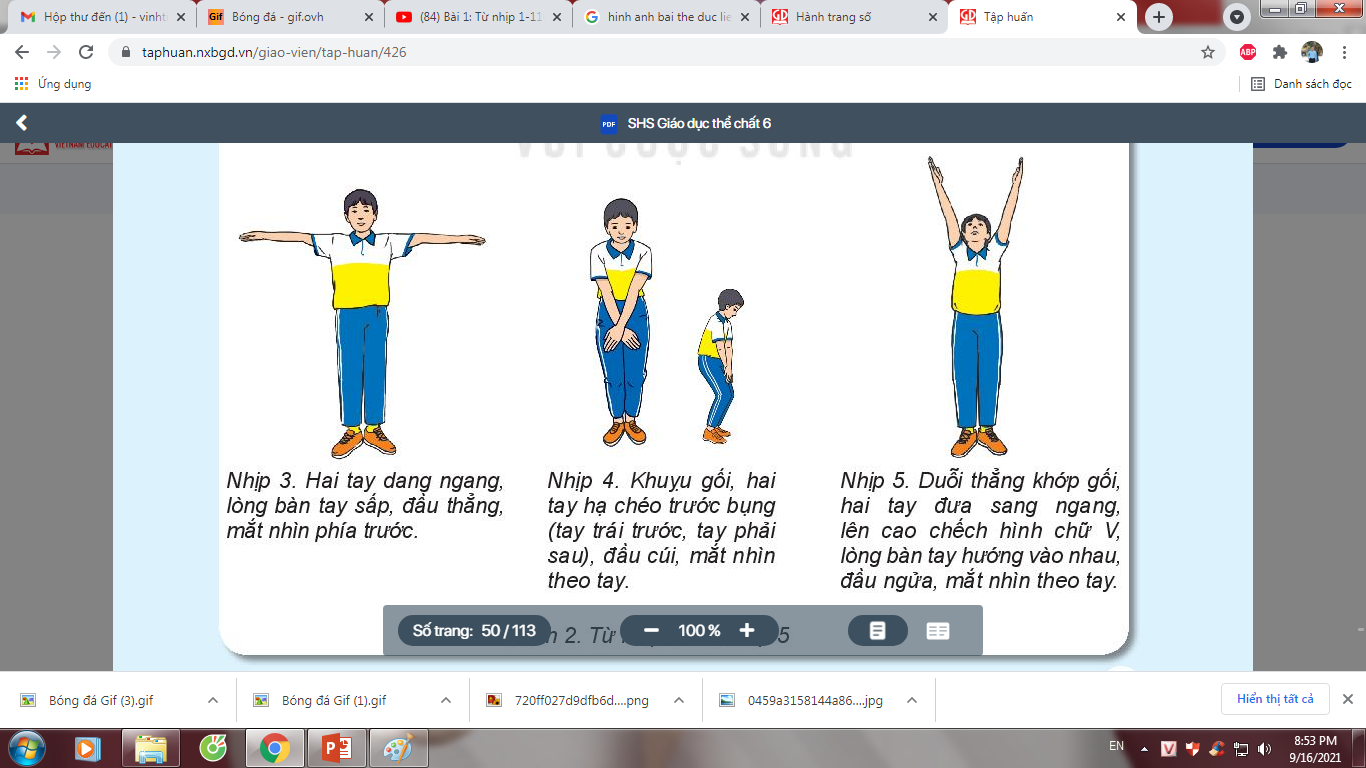 Nhịp 4: Khuỵu gối, hai tay hạ chéo trước bụng (tay trái trước, tay phải sau), đầu cúi, mắt nhìn theo tay.
4
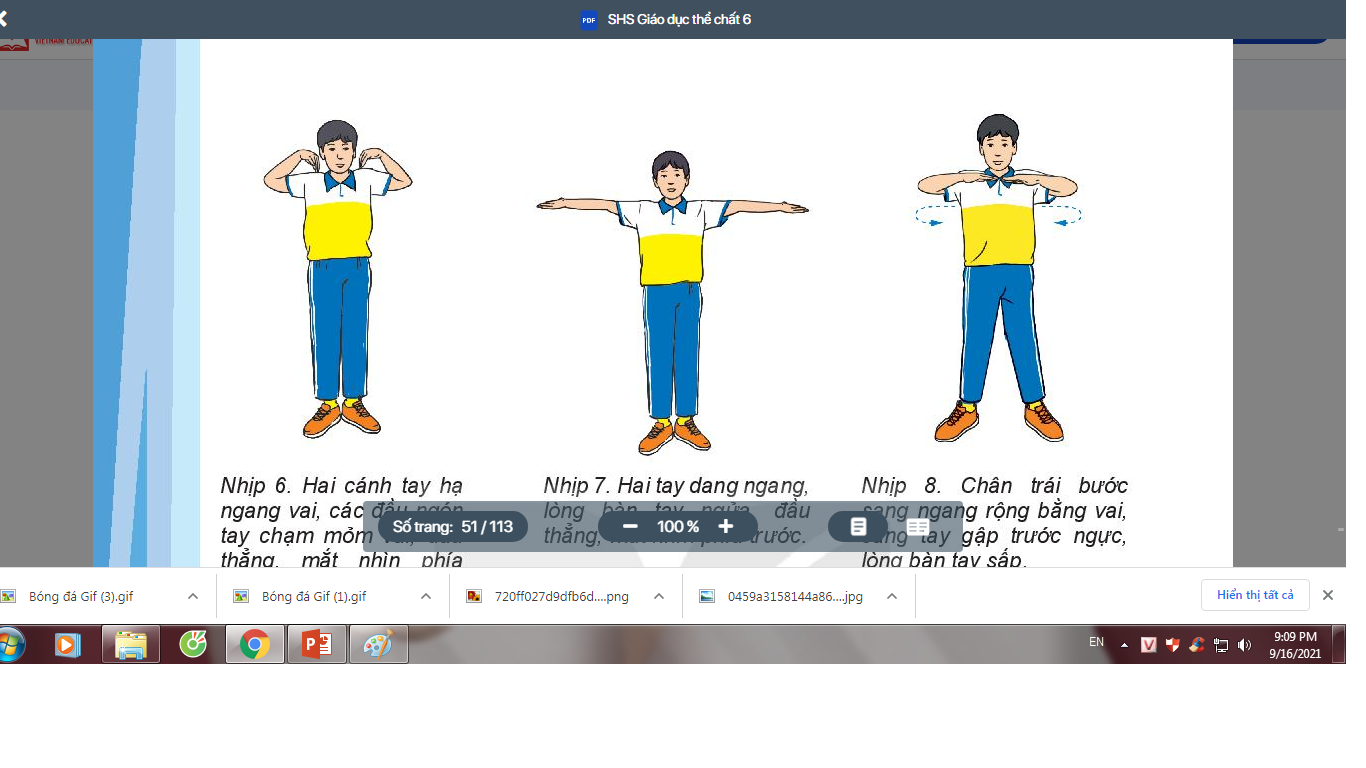 Nhịp 6: Hai cánh tay hạ ngang vai, các đầu ngón tay chạm mỏm vai, đầu thẳng, mắt nhìn phía trước.
6
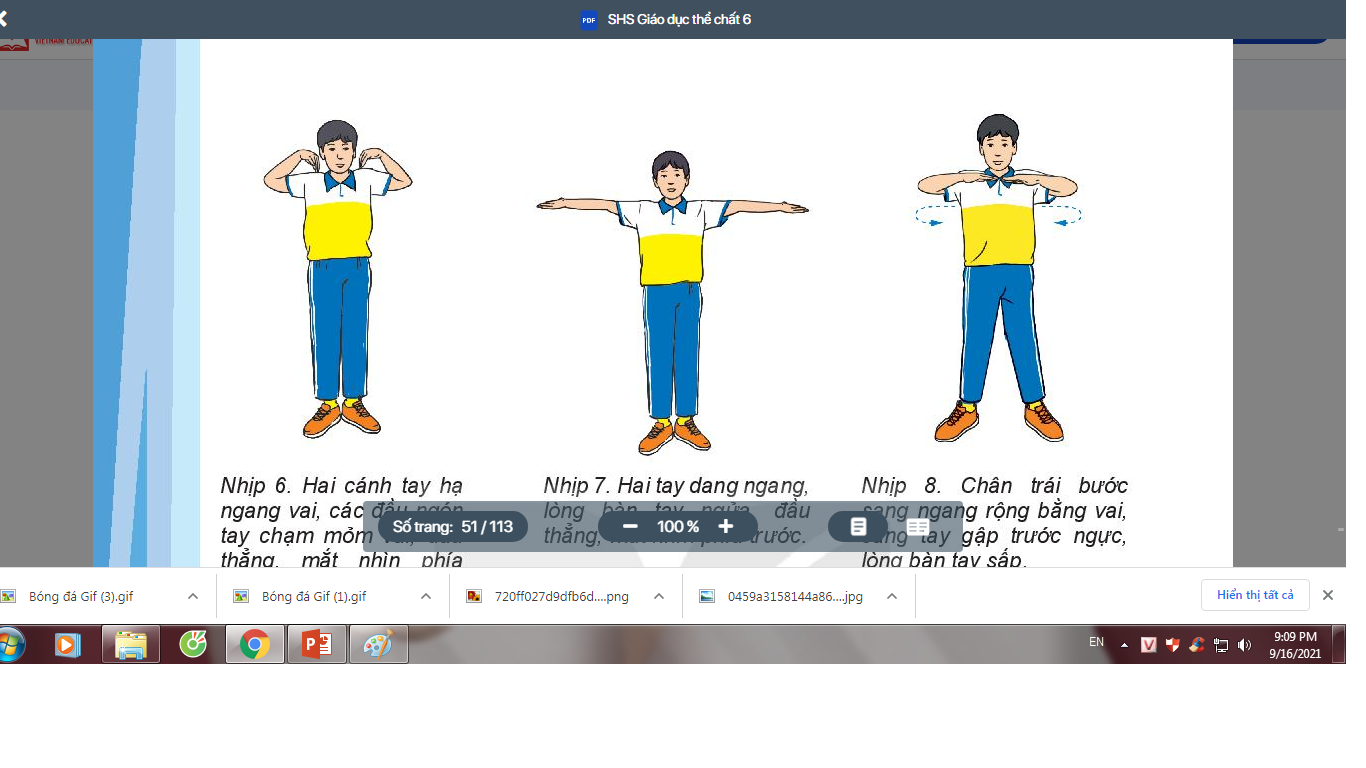 Nhịp 7: Hai tay dang ngang, lòng bàn tay ngửa, đầu thẳng, mắt nhìn về trước.
7
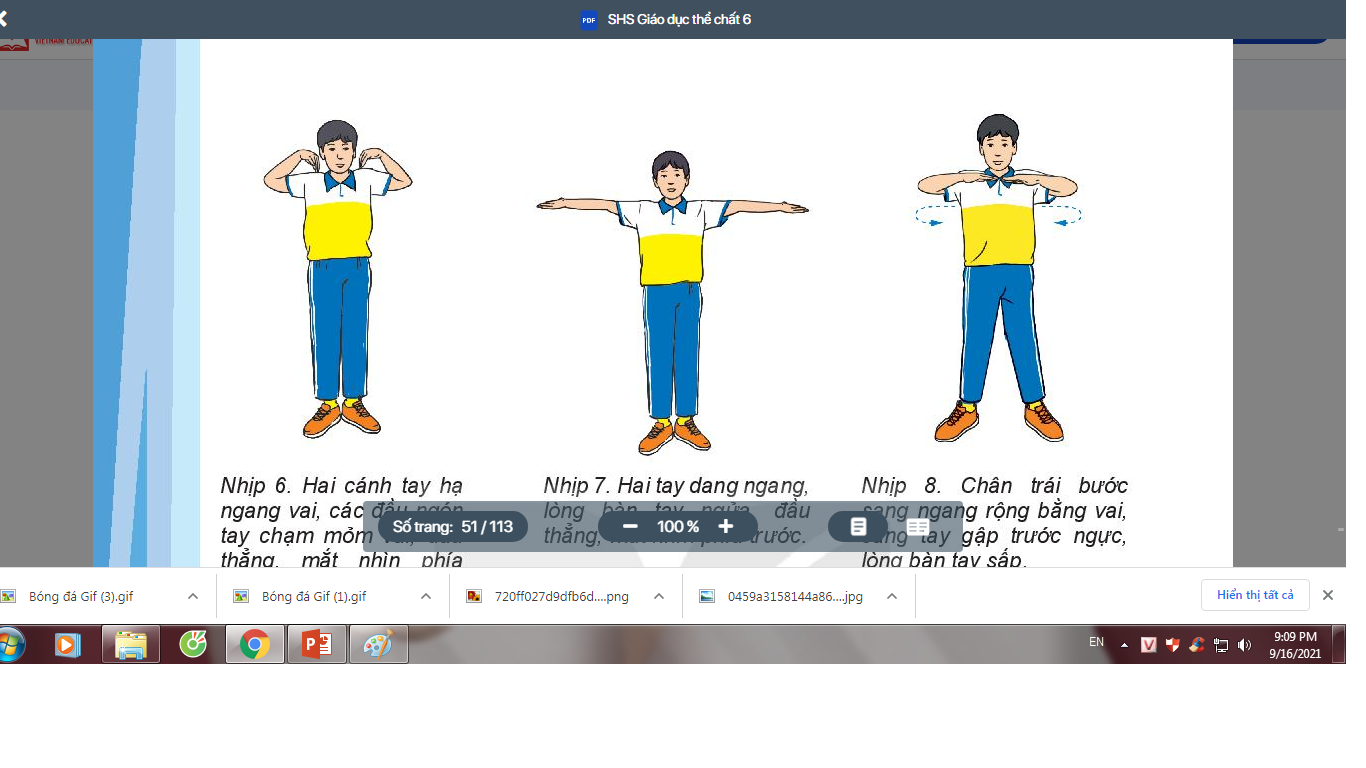 Nhịp 8: Chân trái bước sang ngang rộng bằng vai, cẳng tay gập trước ngực, lòng bàn tay sấp.
6
8
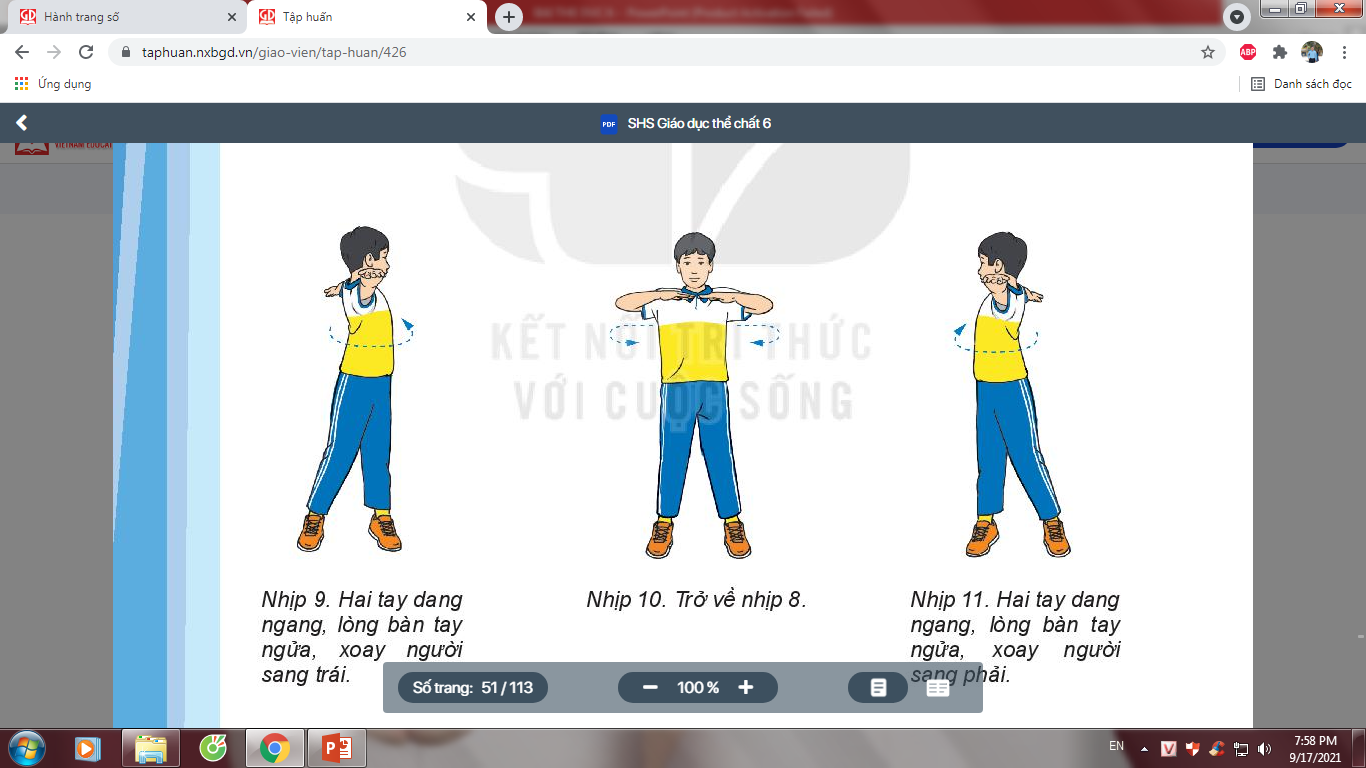 Nhịp 9: Hai tay dang ngang, lòng bàn tay ngửa, xoay người sang trái.
9
9
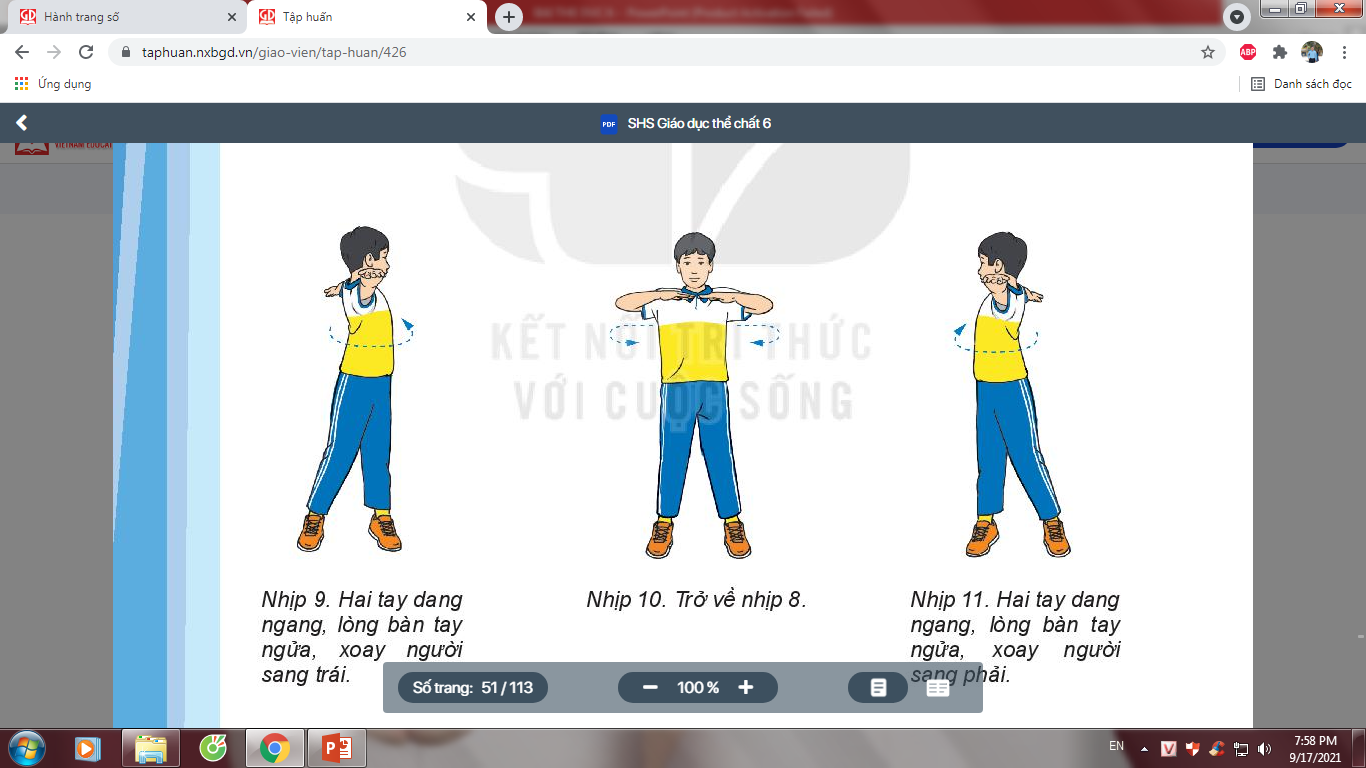 Nhịp 10: Trở về nhịp 8.
10